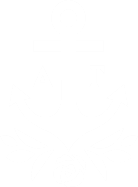 FALL 2021
Finance, Honor Board 
& Excused Status
A resource for vps: finance and vps: social standards
Excused Status
The intent of Excused Status is to allow members to maintain membership while pursuing additional academic/professional opportunities or when experiencing temporary financial hardship 
Excused Status is available to members one year after they have been initiated 
Excused Status categories that include financial accommodations: 
Academic/Professional
Financial Hardship 
Non-resident/Abroad
Special Circumstances 
vp: finance should provide Honor Board with the costs of the various Excused Status options and Honor Board should provide vp: finance with decisions made on Excused Status. Constant communication is extremely important.
Note: Excused Status does NOT impact enforcement of signed Room Agreements
Excused Status Eligibility
Financial Hardship: To be granted in an emergency when a member is facing temporary financial hardship where her only other alternative would be resignation of membership.
Attendance: To be granted to those needing to be excused from recurring chapter attendance requirements for a temporary period of time. (no financial accommodation)
Non-resident/Abroad: To be granted to members studying abroad and/or in a program that takes them physically off-campus full-time for an entire academic term. 
Academic/Professional: To be granted to members participating in an academic/professional program that reduces their ability to participate in chapter/campus activities.
Special Circumstances: To be granted for any scenario that is a combination of or does not fall into the above-mentioned categories, but merits consideration.
vp: finance & Honor Board 
vp: finance provides “the facts” to guide Honor Board’s decisions. These include the costs associated with each excused status option and the overall financial health of the chapter.

Honor Board addresses, and makes decisions on, requests for excused status. 
In instances of Academic/Professional and Non-Resident/Abroad - the decisions are straight forward if the member has the proper documentation. 
In instances when it is identified that a financial accommodation is necessary, Honor Board can determine what amount the member should pay.   

This resource is intended to help Honor Board develop an approach in dealing with financial accommodation requests that meets the needs of the member and the chapter.
Excused Status Types & Fees
Academic/Professional
Per capita dues 
Technology fee 
NPC fee 
Greekbill fee 
Campus Panhellenic fee 
APS chapter dues (stated in budget, typically 50%) 
Chapter obligation*
Live out Payroll *
* These fees help pay for your house corporation annual agreement
Financial Hardship & Non-resident/Abroad: 
Per capita dues *
Technology fee *
NPC fee *
Greekbill fee *
Campus Panhellenic fee 

*Only paid once during the first semester/quarter
Note: These fees are pass through fees and do not support any chapter activities or commitments to house corporation.
Special Circumstances 
Determined based on individual member’s needs 
Must include all fees listed in financial hardship/non-resident aboard category
Additional fees may be added
Note – should NOT include the social fee as members on Excused Status do not attend social events.
[Speaker Notes: The amounts for each of these fees can be found in the "Billing Groups" tab of your approved chapter budget]
Honor Board Strategy for Excused Status
We understand that it is not easy to have discussions with members about financial matters.  It is awkward for both the member and honor board to navigate these discussions. The intent of this slide deck is to provide HB with some tools that can be used to assess when to use the financial hardship excused status and when to use a special circumstances excused status. The goal is to find the status that best balances the needs of the member with the overall financial health of the chapter. 
Financial Hardship Excused Status is a situation when the "only other alternative would be resignation of membership" 
Special Circumstances Excused Status  is "any scenario that is a combination of or does not fall into the above mentioned categories"
In some cases, a member is experiencing significant financial concerns and it is necessary to place them in the Financial Hardship Excused Status billing group as there clearly is no other alternative. This could be caused by the loss of income from parents or an extreme health condition that causes high strain on financial resources.  
All cases may not be that extreme, but they are nonetheless causing the member some concern over her ability to afford the standard dues and fees. These situations may better fit the special circumstances excused status. 
We propose that a single question asked up front, once the member has expressed her situation, can be extremely helpful in guiding you to a solution that works best for your member and for your chapter.
The most important question HB can ask the member once she has indicated financial concern is: “How much can you afford?"
Honor Board Strategy for Excused Status, continued 
Not all financial concerns may be the same. Often, the member just needs some reduction.  The decision is up to HB as to what billing group to place the member. The intent with this strategy is to assist you in knowing what your options are and then making the best decision for the member and for your chapter. When HB settles with a member on an amount above the very low financial hardship – you are helping to preserve the financial integrity of your chapter.
Once you have determined which billing group you want to use – notify the vp: finance so that they can submit  a member account adjustment (MAA) in greekbill. The vp: finance may need to approach CMT with proposed reductions in expenses if there are insufficient funds to support chapter activities (which is why it is so important to find the best fit for what the member can pay and what the chapter needs)
The following slide outline the amounts your chapter has budgeted for Academic/Professional, Financial Hardship and an example of a Special Circumstances billing group. 
Financial Hardship is the lowest with no fees going to the chapter.  
Special Circumstances will be higher and include some fees for the chapter 
Academic/Professional will be roughly half of full dues and fees of typical dues and fees (in this instance we are asking you to look at the $$ amount and consider it to also be available to you for a special circumstances billing group)
[Speaker Notes: Vp:f – if you need assistance please just email Rachel Foster (collegiatebudgeting@deltagamma.org ) and Lexie Maschoff (lexie@deltagamma.org) and we will be happy to help.]
Fees for Excused Status for 21/22 school year
Academic/professional live out
Fall $
Spring $
Non-Resident/Abroad (no money collected for chapter activities)
Fall $
Spring $
Financial Hardship (no money collected for chapter activities)
Fall $
Spring $
Special Circumstances example (Note – this status is individualized and may be customized)
Fall $
Spring $
[Speaker Notes: For quarter schools, show fall, winter, spring amounts]
FAQs 
Can members on Excused Status attend social events? 
The terms of each member’s Excused Status vary based on individual need. For all reasons of Excused Status that include a decreased financial obligation, the decrease in dues owed results from the member not paying into the social event budgets, in addition to other areas. Because of this, if a woman receives a dues reduction, she is not allowed to “pay to play” for events with additional costs and should not be able to attend the function on her own. Allowing members to attend as dates to Delta Gamma social events is strongly discouraged. 
Note: the social fee that covers the cost of social events is not included in any Excused Status billing group
Other Excused Status Resources 
Member Status Guide for Chapter Members 
Excused Status Financial Resource 
Excused Status Application